Status of HONTRASA3#107e
He Li
The skeleton
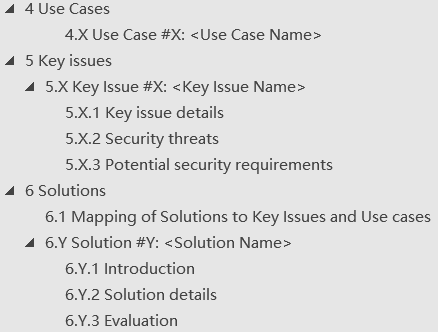 collect scenarios that could benefit from or require a home network triggered primary authentication.
business as usual, record the threat and the potential requirements for the solution
Showing the relationship with use causes and/or Key issues of a solution
business as usual, ideally solution address as many use cases as possible
Skeleton S3-220831-r1
Overview to use case
The proposals to KI#1
Two alternatives:

The greens are agreed to merge using 834 as basis.（834-r1 will be shown in the next page）

Don’t know whether others are agree to merge. If no, they can be discussed separately as separate key issues.
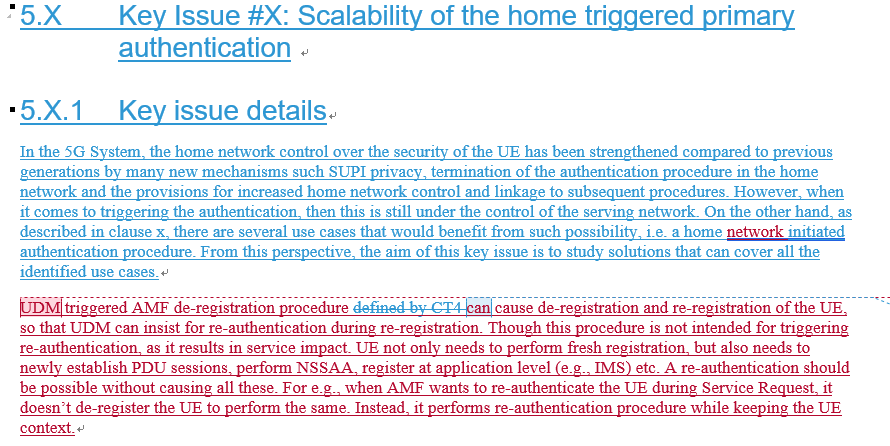 834-r1
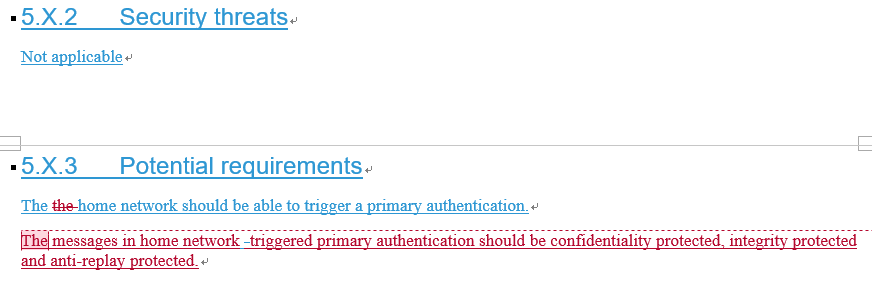 Others
Basis to merge 836
Under discussion
Under discussion